mKj‡K ï‡f”Qv
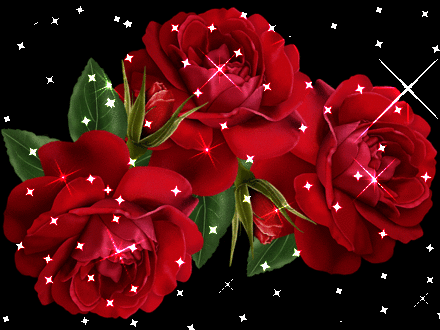 মোঃ আব্দুস সোবহানসহকারী শিক্ষকচকএনায়েত উচ্চ বিদ্যালয়,নওগাঁ।মোবাইল নং-০১৭১০৪৩৮১৫৯তারিখ -02/04/2019ইং
শিক্ষক পরিচিতি
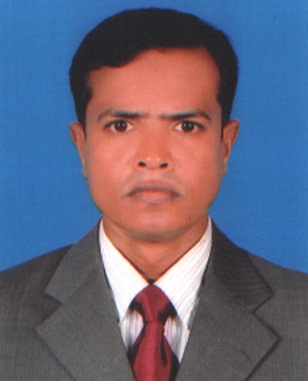 পাঠ পরিচিতি
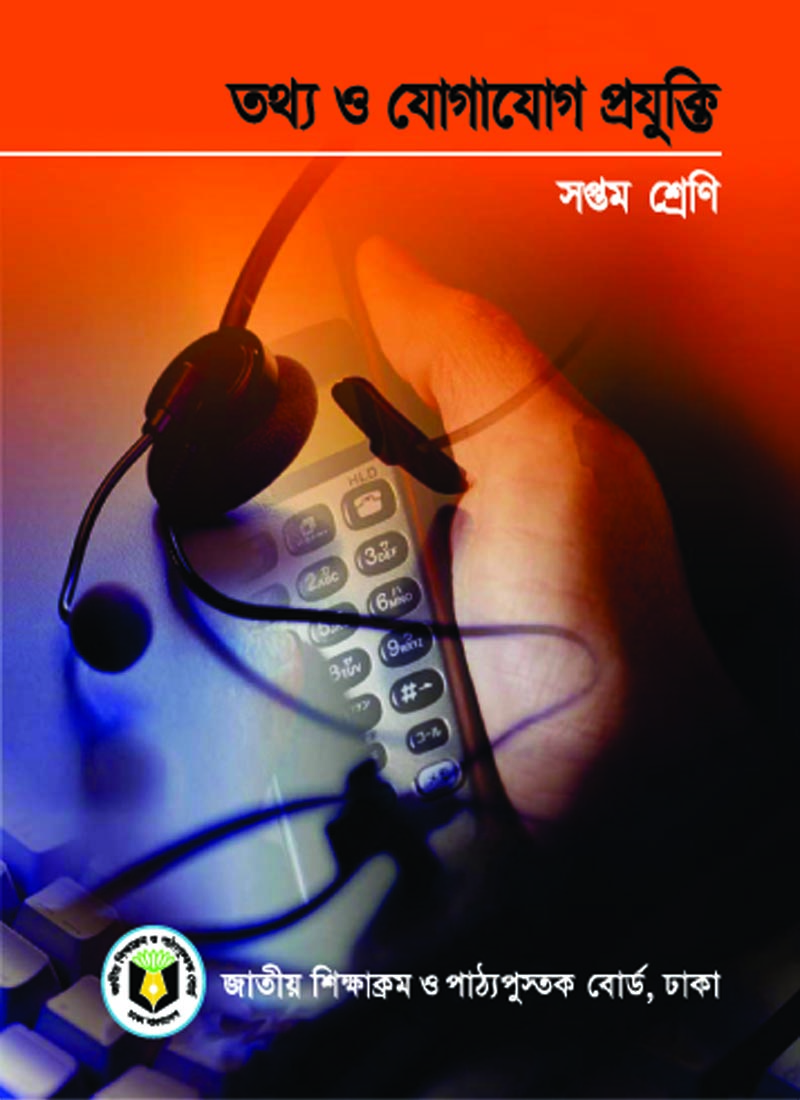 শ্রেণি		: ৭ম
বিষয়		: তথ্য ও যোগাযোগ প্রযুক্তি 
অধ্যায়	: তৃতীয়
পাঠ		: 19
সময়		: 50 মিনিট
তারিখ	:  22/06/2019
ছবি দুটি দেখে চিন্তা করে বল
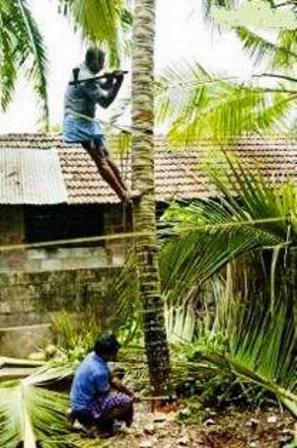 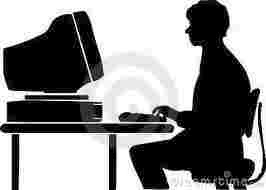 চোখের আড়ালে একা বসে কম্পিউটার ব্যবহার করছে।
অসচেতনভাবে গাছ কাটছে।
এভাবে গাছ কাটা ও একা একা বসে কম্পিউটার ব্যবহার করা কি ঠিক?
এ ব্যাপারে আমাদের সচেতন হতে হবে।
আজকের পাঠের বিষয়
সচেতন ব্যবহার
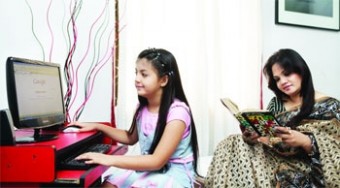 শিখনফল
এই পাঠ শেষে শিক্ষার্থীরা…
১। সচেতন ব্যবহার ব্যাখ্যা করতে পারবে;
2। সচেতন ব্যবহারের ক্ষেত্র উল্লেখ করতে পারবে;
3। সচেতনভাবে ইন্টারনেট ব্যবহারের নিয়মগুলো বর্ণনা করতে পারবে।
সচেতন ব্যবহার
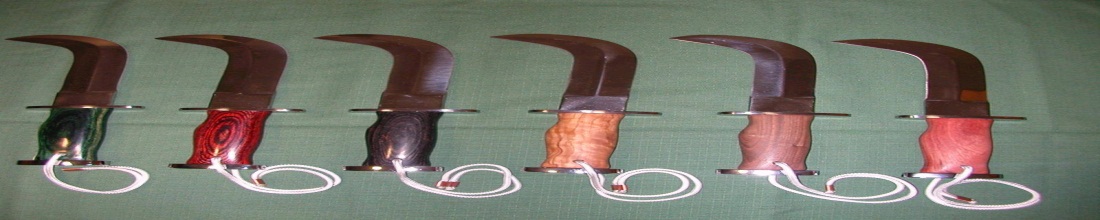 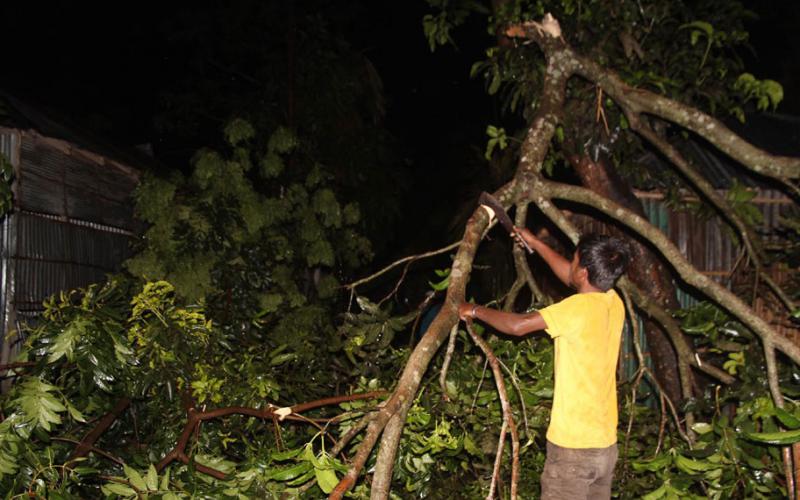 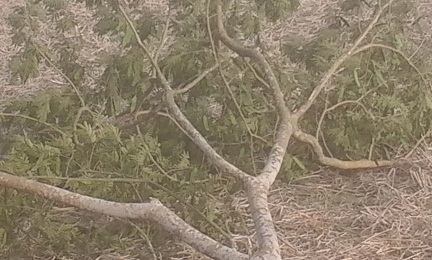 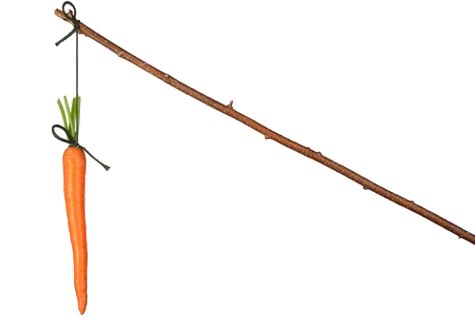 কিন্তু ‍ধারালো দা দিয়ে কয়েক কোপে ডালটা কাটতে পারবে।
সারাদিন চেষ্টা করেও এই কাঠি দিয়ে গাছের ডাল কাটতে পারবে না।
সচেতন ব্যবহার
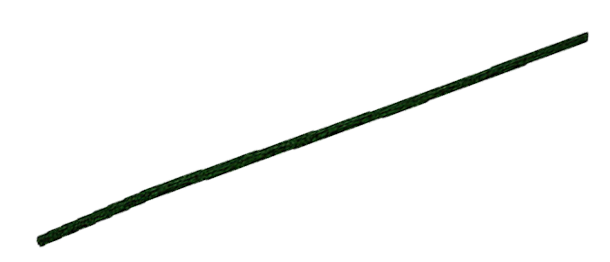 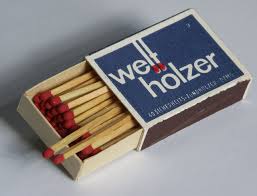 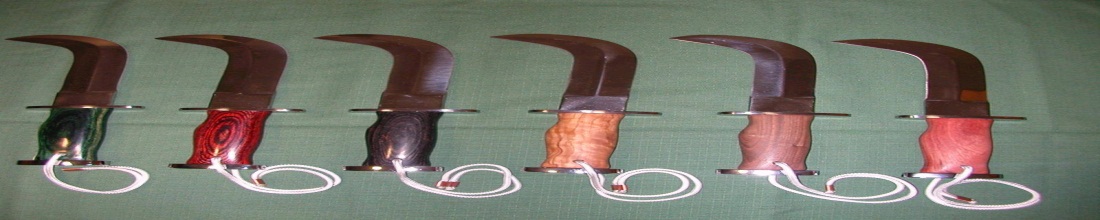 এগুলোর মধ্যে কোনটির ক্ষমতা অনেক বেশি?
সচেতন ভাবে ব্যবহার করলে, ক্ষেত্র অনুযায়ী সব গুলোই শক্তিশালী।
তাই এগুলো সচেতনভাবে ব্যবহার না করলে বড় সর্বনাশ হয়ে যেতে পারে।
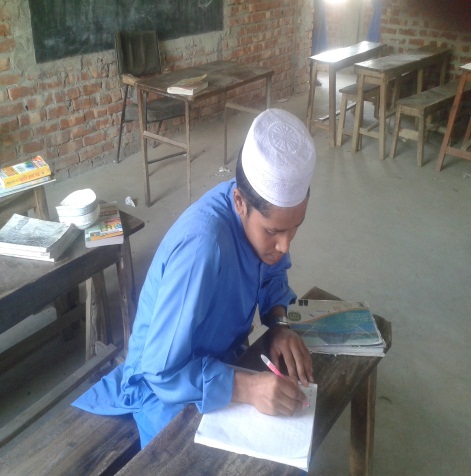 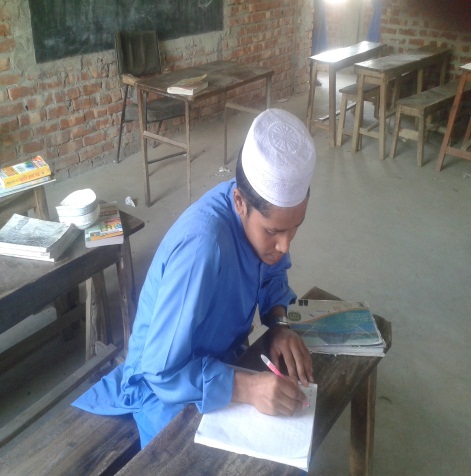 একক কাজ
সচেতন ব্যবহার বলতে কী বোঝায়?
ইন্টারনেট
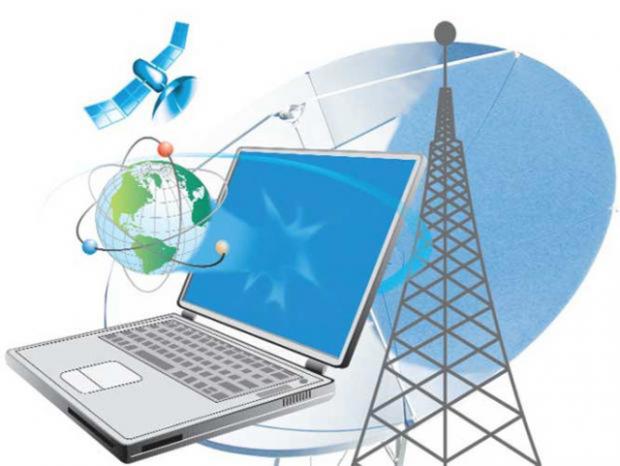 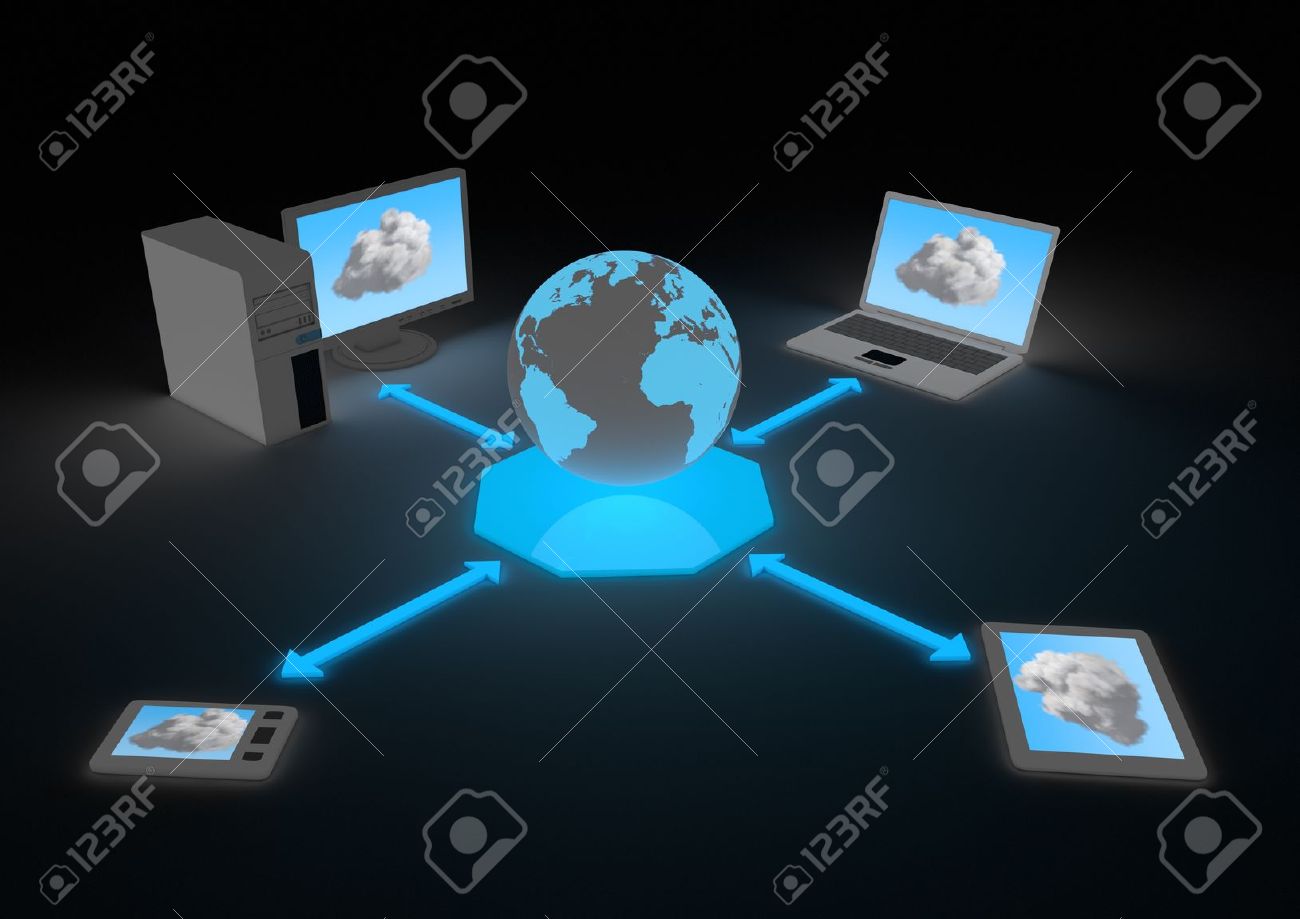 আমরা যখন কম্পিউটার বা ইন্টারনেট ব্যবহার করব তখন সচেতনভাবে ব্যবহার করব।
ইন্টারনেট
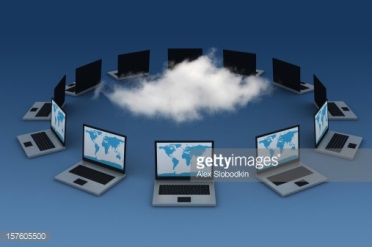 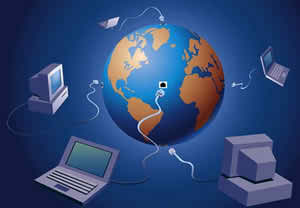 কম্পিউটারের মূল ব্যবহার হয়ে দাঁড়িয়েছে ইন্টারনেট।
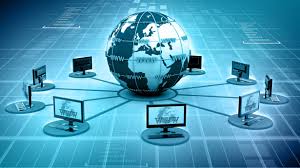 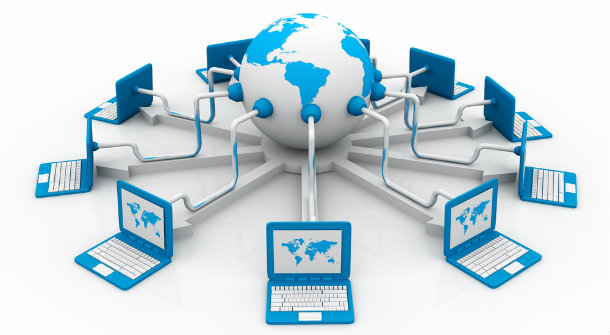 ইন্টারনেটের কল্যাণে সারা পৃথিবী হাতের মুঠোয়।
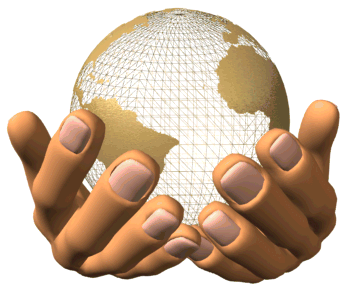 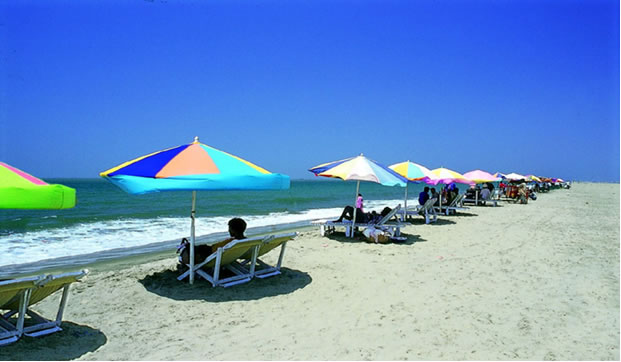 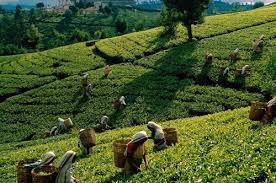 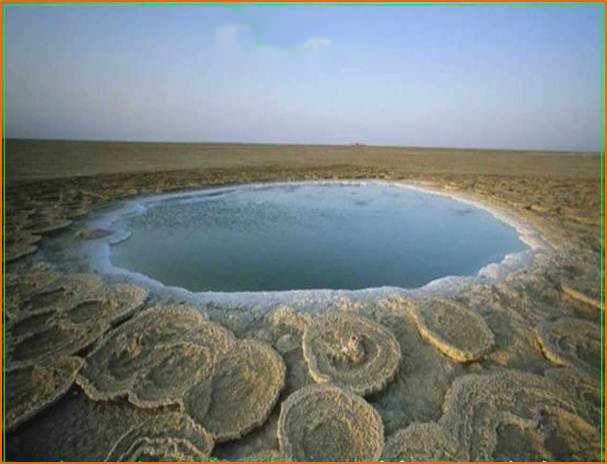 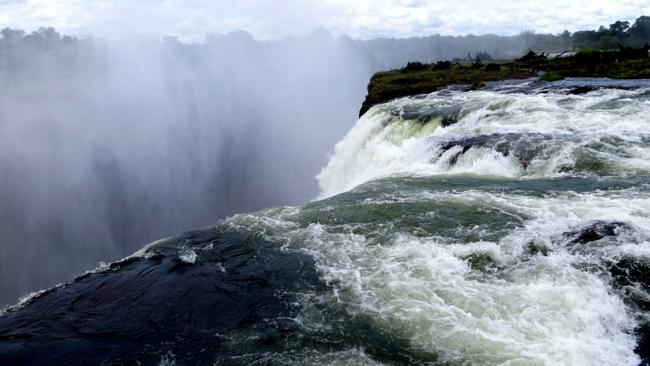 পৃথিবীতে যেমন সুন্দর জায়গা রয়েছে তেমনি বিপজ্জনক জায়গাও রয়েছে।
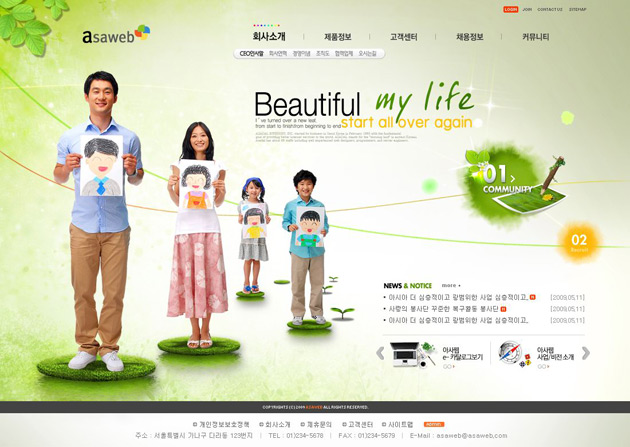 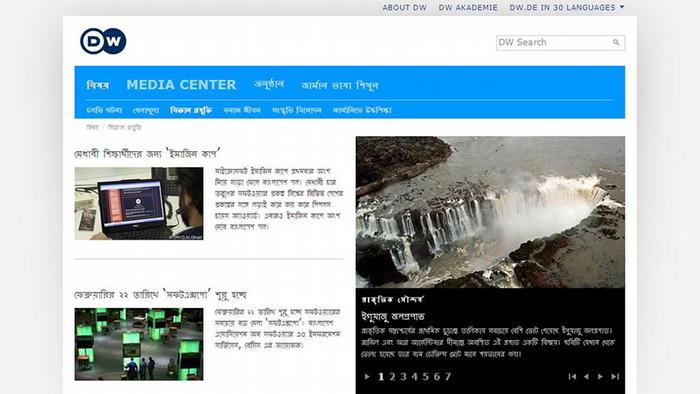 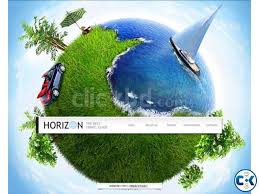 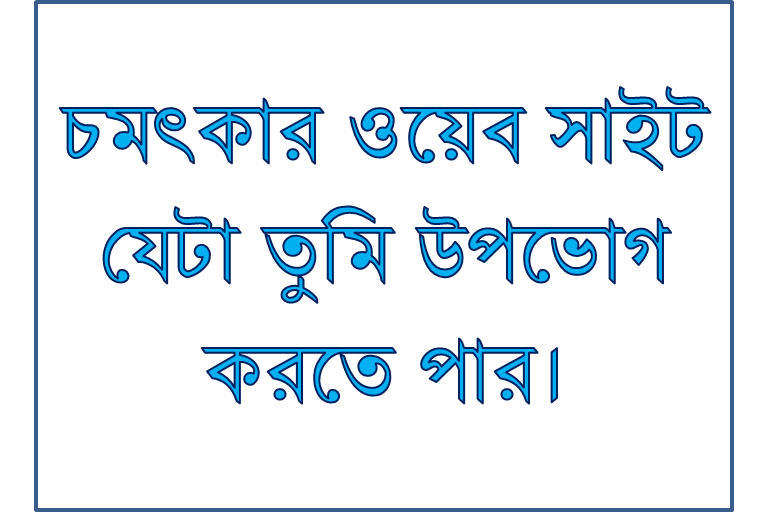 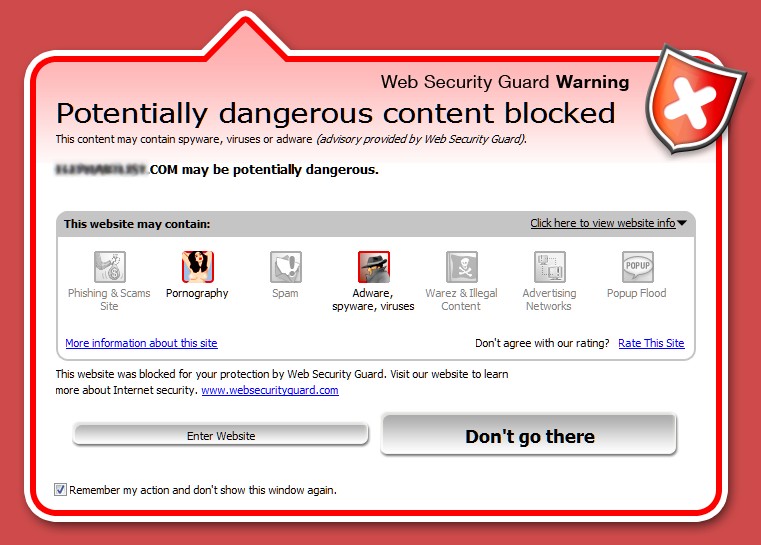 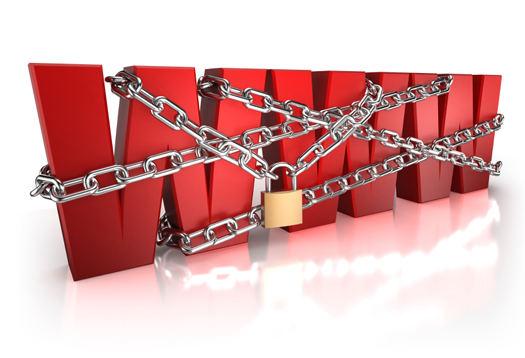 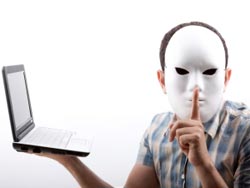 কোনভাবেই এই ওয়েব সাইটগুলো দেখা উচিত নয়।
অপরিচিত মানুষ
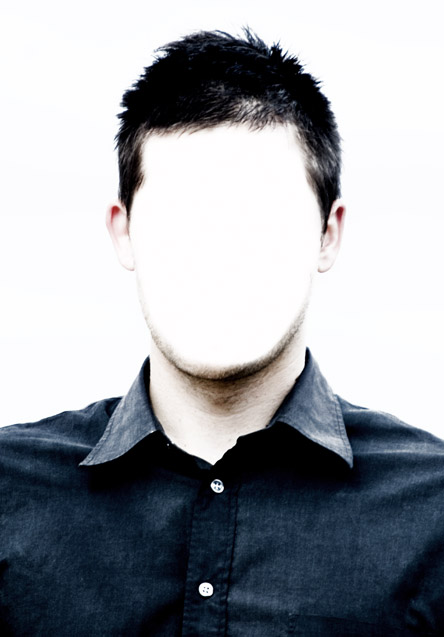 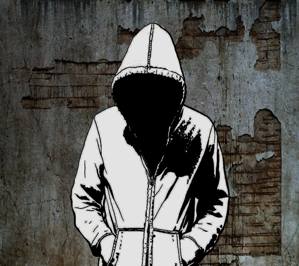 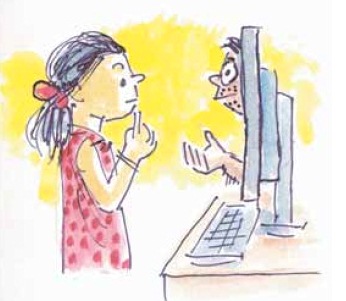 ইন্টারনেটে অপরিচিত মানুষের সাথে যোগাযোগ করবেনা এতে অনেক ধরনের বিপদ হতে পারে।
৭ম শ্রেণির বই
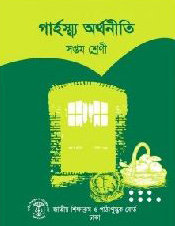 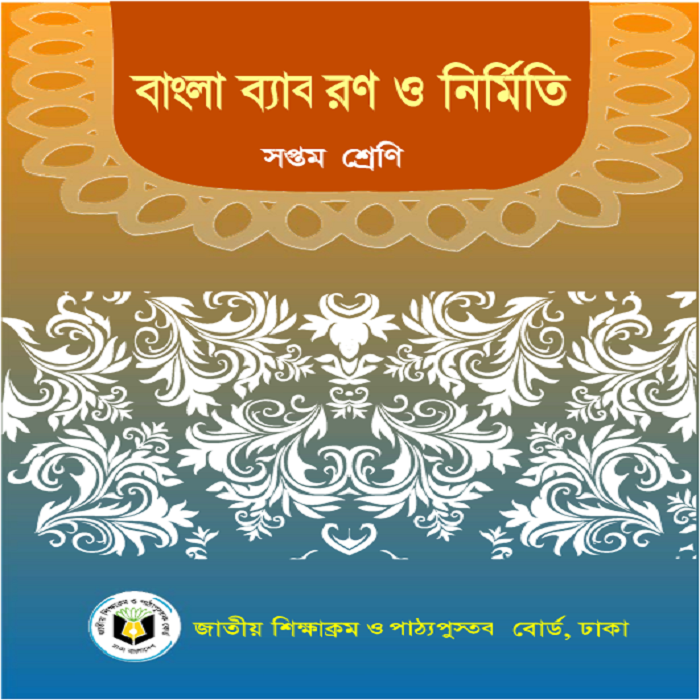 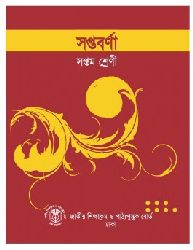 তোমার বয়সী ছেলেমেয়েদের জন্য লেখা বইগুলো তোমার ভাল লাগে ।
9ম শ্রেণির বই
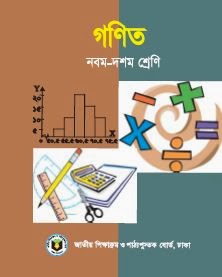 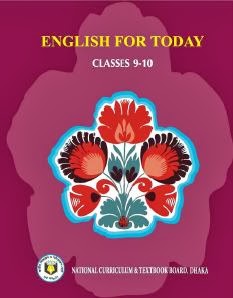 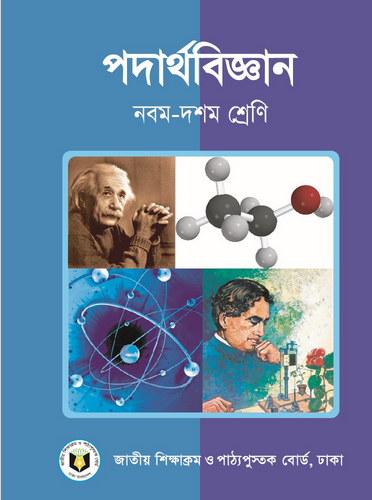 বড়দের বই তোমার ভাল নাও লাগতে পারে। পড়তে গিয়ে তার বিষয়বস্তুর কারণে রীতিমত ধাক্কা খেতে পার।
সাইবার জগৎ
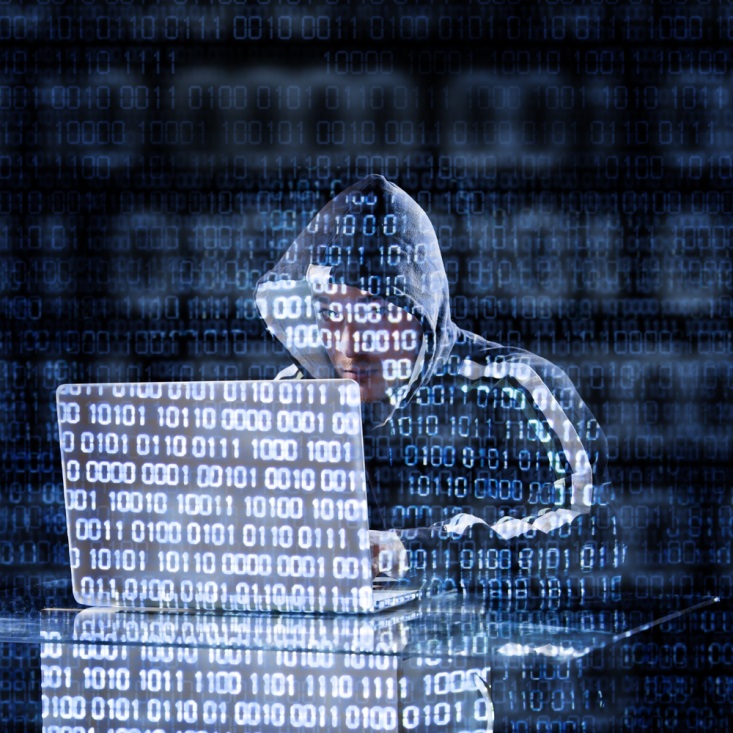 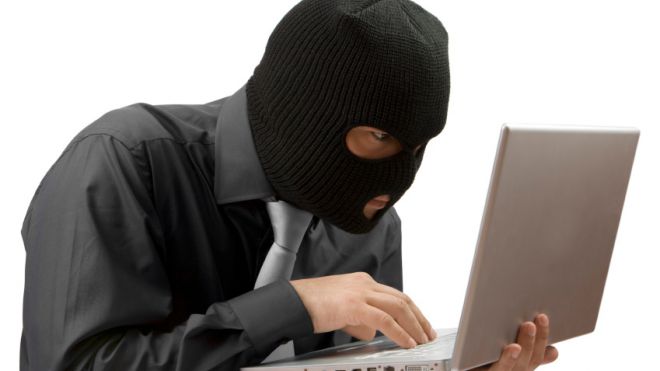 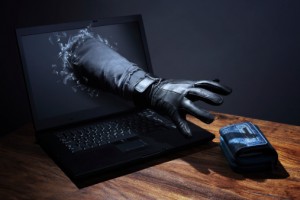 সাইবার জগতে এমন কিছু আসবে তা তোমার বয়স উপযোগী না, তাই তুমি রীতিমত ধাক্কা খেতে পার। কাজেই সতর্ক থাকতে হবে।
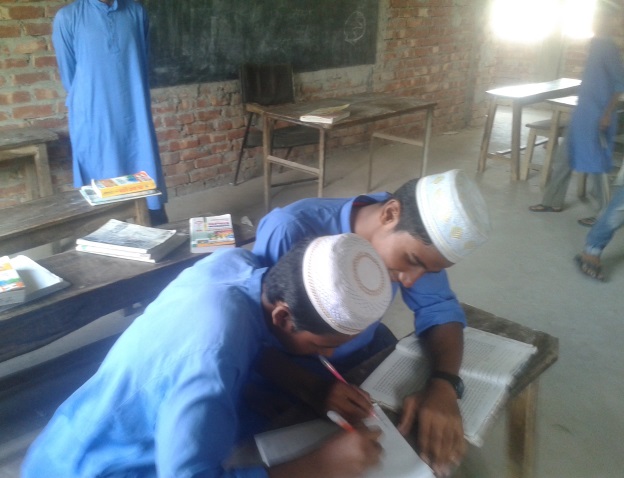 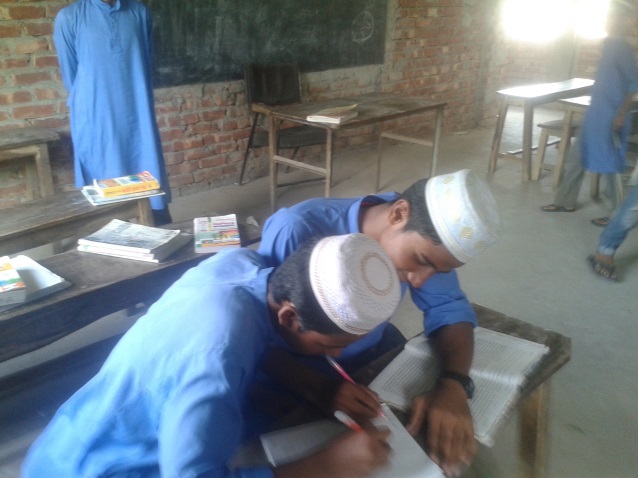 জোড়ায় কাজ
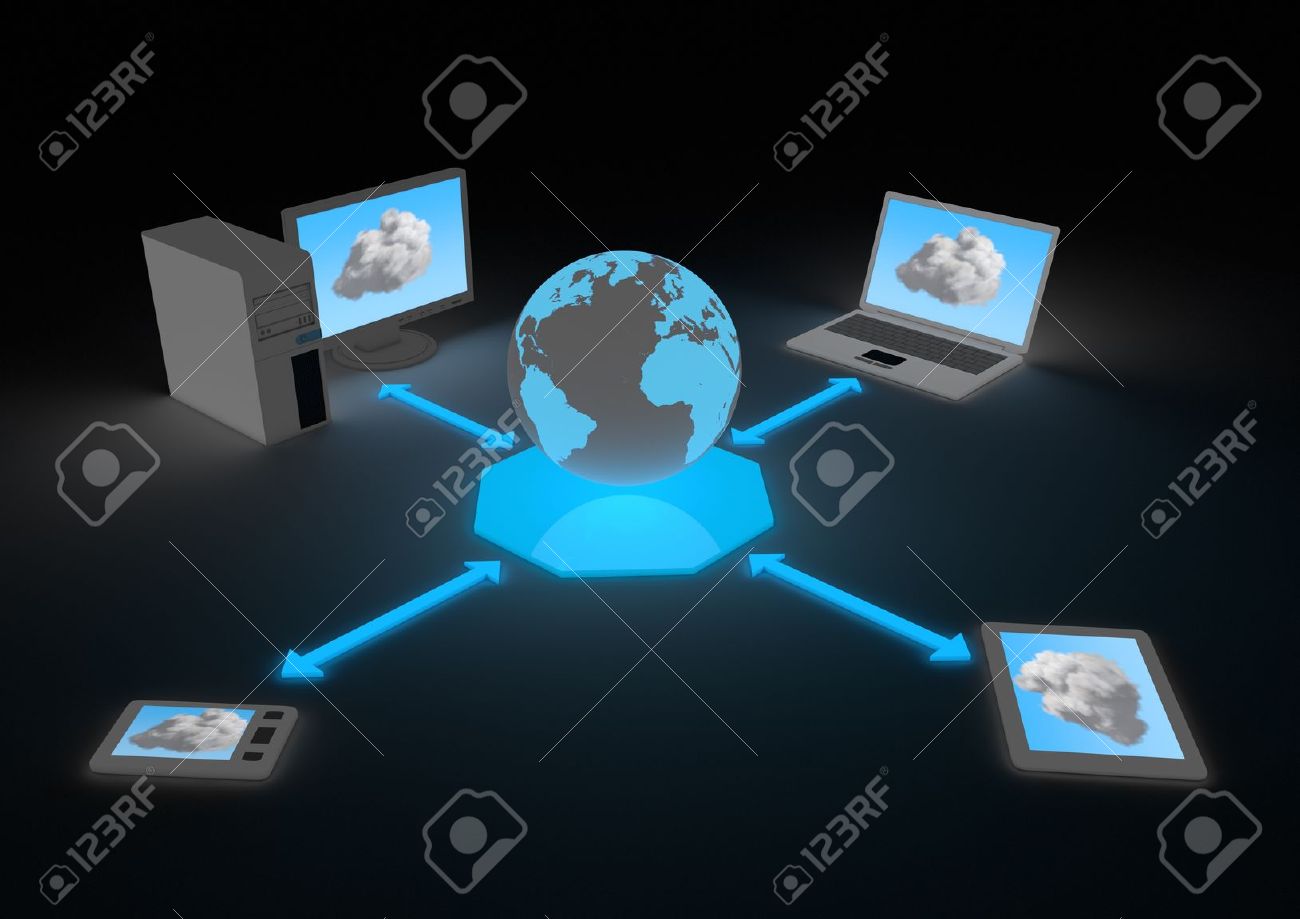 ইন্টারনেট ব্যবহার করার নিয়মগুলো লেখ।
ইন্টারনেট ব্যবহারের নিয়ম
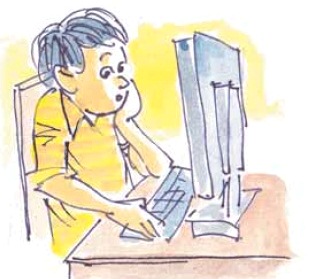 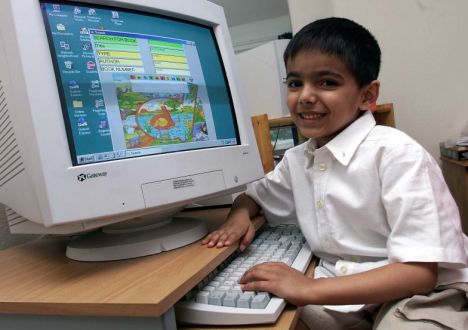 ইন্টারনেট কখনো একা অন্যদের চোখের আড়ালে ব্যবহার করবে না।
ইন্টারনেট ব্যবহারের নিয়ম
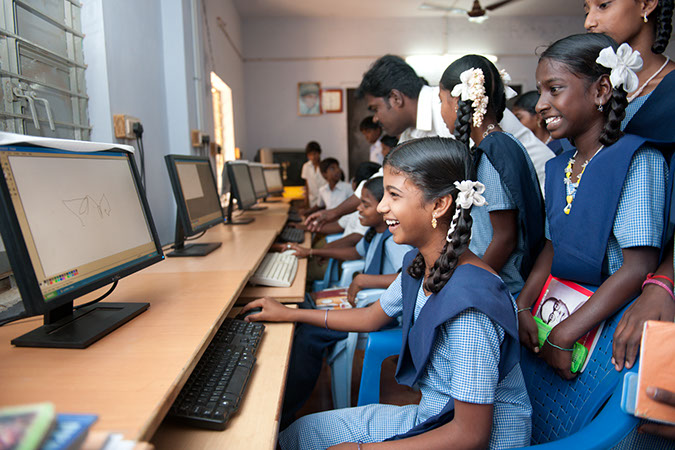 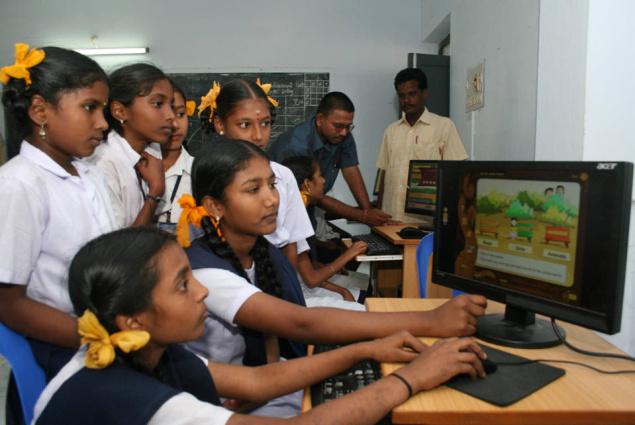 এমন জায়গায় বসে ব্যবহার করবে যেখানে সবাই তোমার কম্পিউটার স্ক্রিন দেখতে পায়।
ইন্টারনেট ব্যবহারের নিয়ম
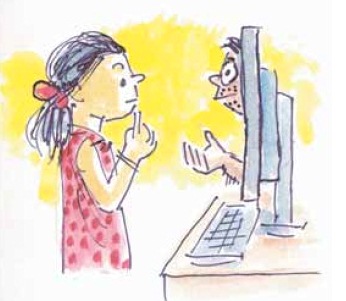 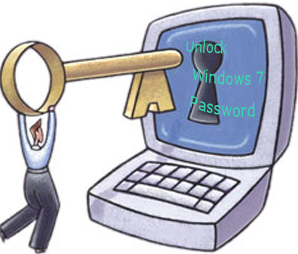 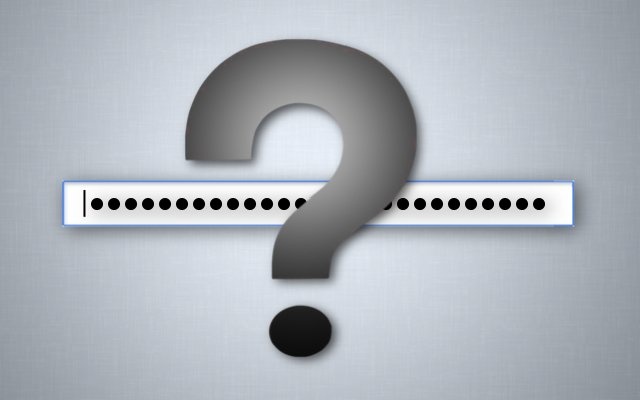 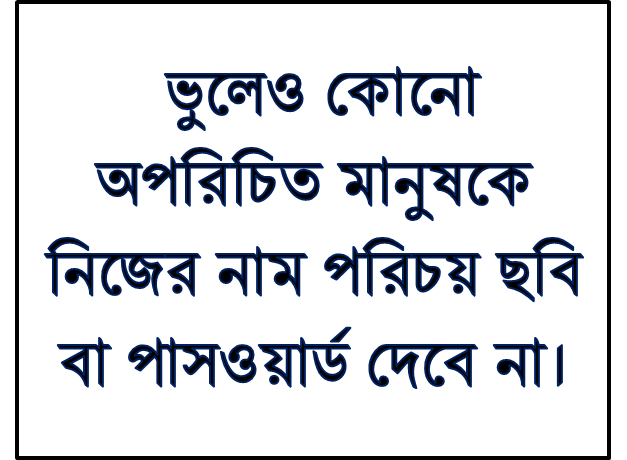 ইন্টারনেট ব্যবহারের নিয়ম
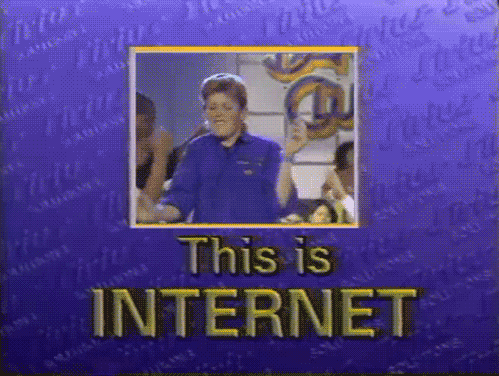 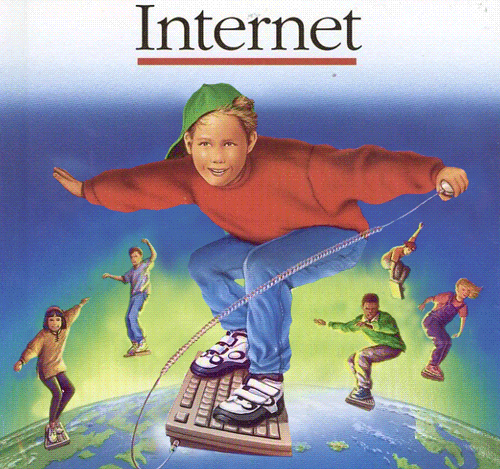 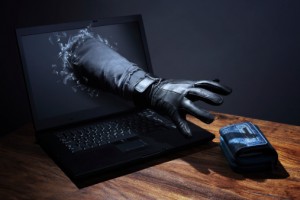 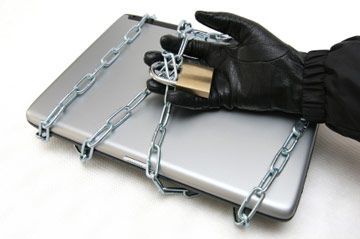 কারো ক্ষতির করার জন্য নয়।
ইন্টারনেট ব্যবহার করবে আনন্দের জন্য।
[Speaker Notes: এই ছবি দেখে কী বোঝা যাচ্ছে? তোমরা কী বলতে পারবে?]
ইন্টারনেট ব্যবহারের নিয়ম
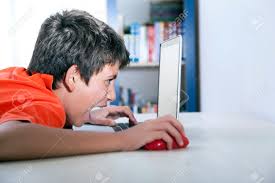 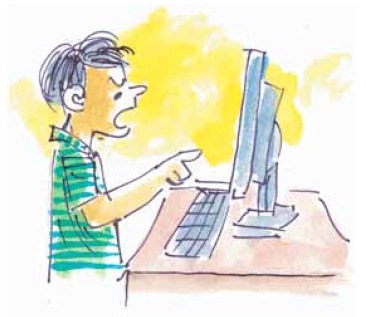 তোমাকে হয়তো দেখছেনা তবুও কখনো অসংযত হবে না, রুঢ় হবেনা, অশালীন হবে না।
[Speaker Notes: রাগ করা কী ঠিক? অসংযত হওয়া কী ঠিক?]
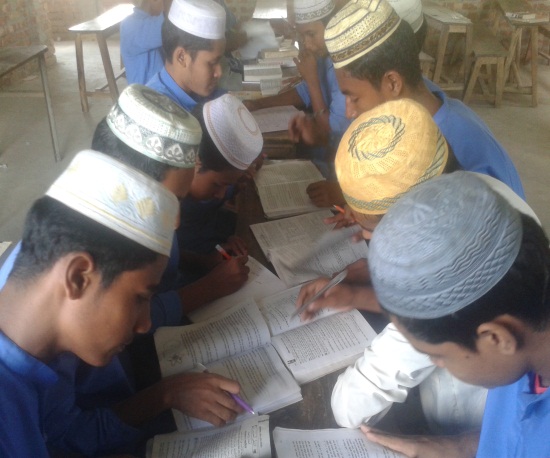 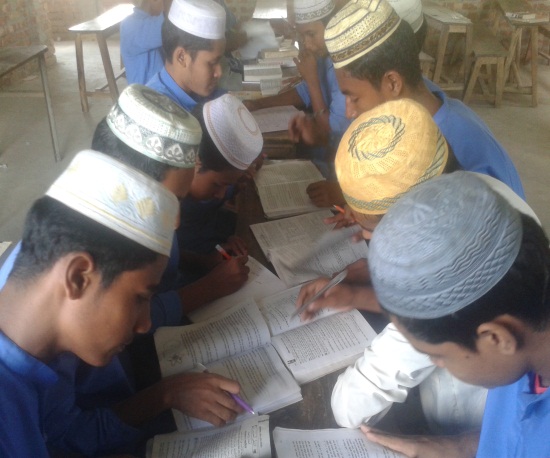 দলগত কাজ
কম্পিউটার বা ইন্টারনেট ছাড়াও তোমার জীবনে ব্যবহার করা আর কী কী প্রযুক্তি সচেতন ভাবে ব্যবহার করা উচিত তার একটি তালিকা কর।
এসো উত্তর মিলিয়ে দেখি
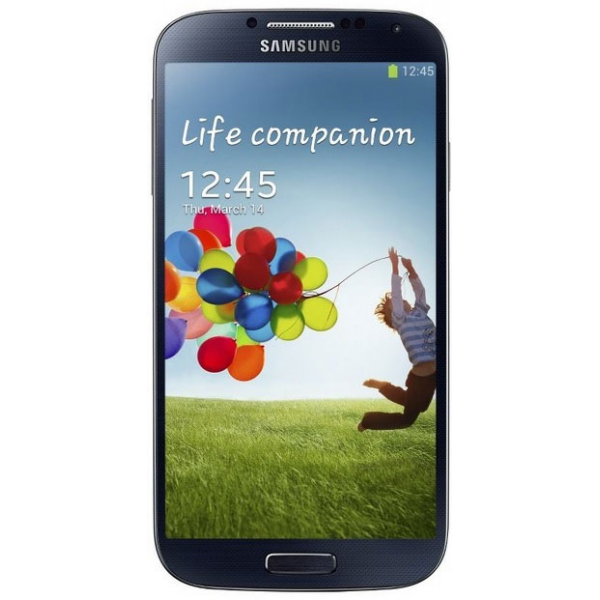 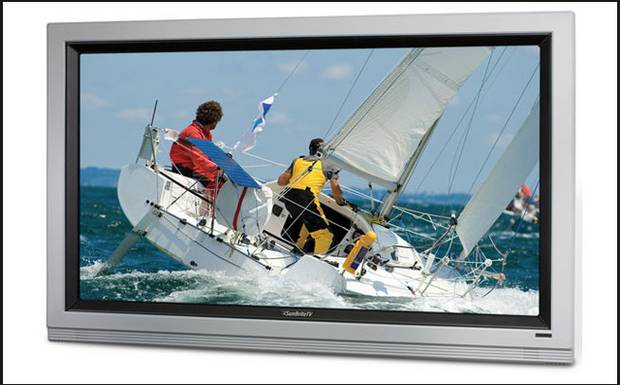 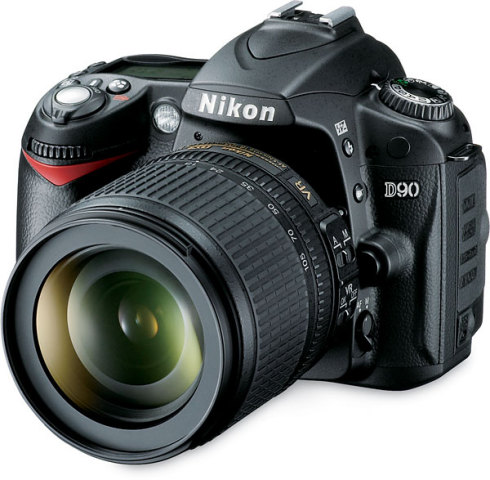 × আবার চেষ্টা কর
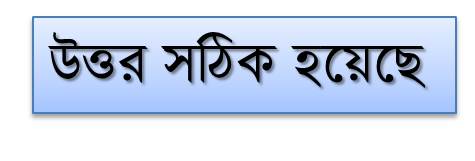 মূল্যায়ন
১। ইন্টারনেট ব্যবহারের সময় কতটি নিয়ম মেনে চলা উচিত?
(খ) 3 টি
(ক) 2 টি
(ঘ) 5 টি
(গ) 4 টি
2। কোনটি সবার চোখের আড়ালে ব্যবহার করা উচিত নয়?
(খ) কম্পিউটার
(ক) ইন্টারনেট
(ঘ) টেলিভিশন
(গ) ল্যাপটপ
× আবার চেষ্টা কর
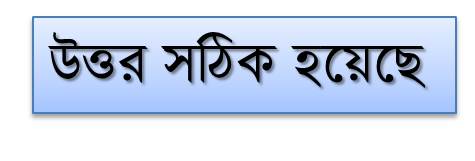 মূল্যায়ন
3। কিভাবে ইন্টারনেট ব্যবহারে বিপদমুক্ত থাকা যায়?
(ক) রূঢ়তা প্রদর্শন করে
(খ) প্রকাশ্যভাবে ব্যবহার করে
(ঘ) অপরিচিত মানুষকে নিজের পরিচয় দিয়ে
(গ) সবাইকে পাসওয়ার্ড দিয়ে
4। অত্যন্ত শক্তিশালী মাধ্যম হচ্ছে…
iii. সাইবার জগৎ
ii. ইন্টারনেট
i. তথ্য প্রযুক্তি
নিচের কোনটি সঠিক?
(ক) i ও  ii
(খ) i ও iii
(গ) ii ও iii
(ঘ) i, ii ও iii
নতুন শিখলাম
বিপজ্জনক ওয়েবসাইট
সাইবার জগৎ
পাসওয়ার্ড
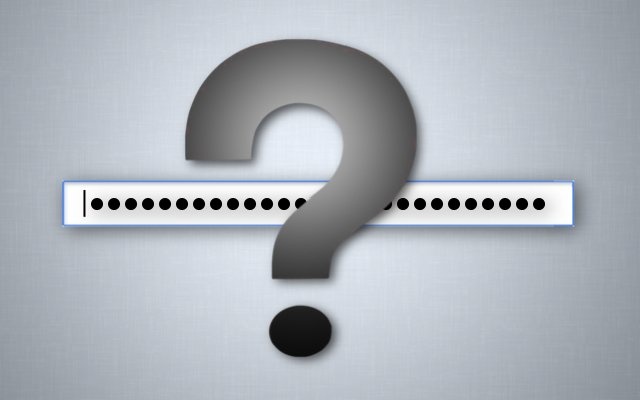 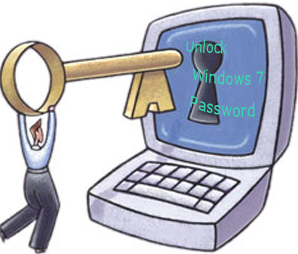 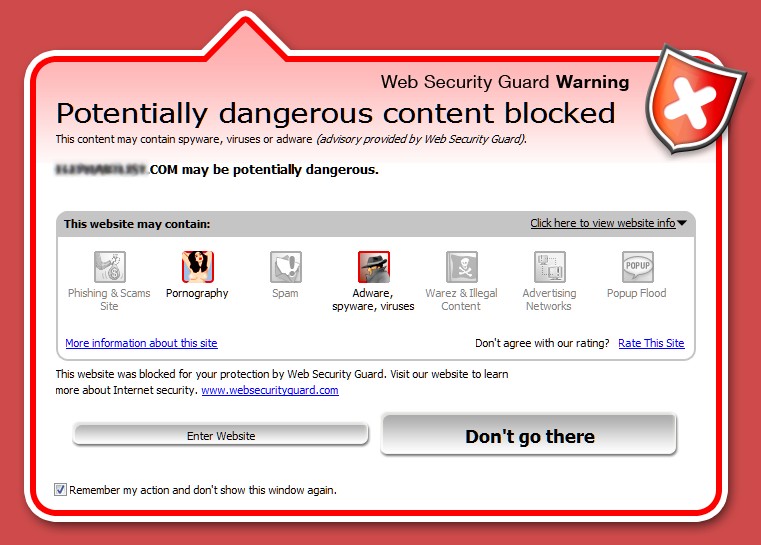 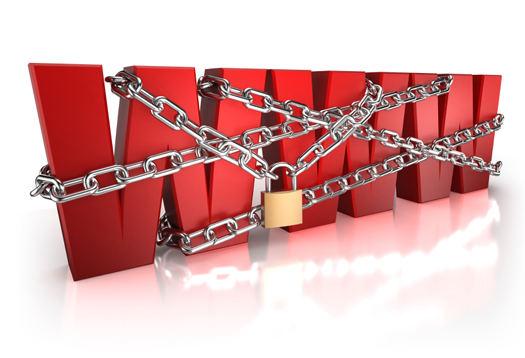 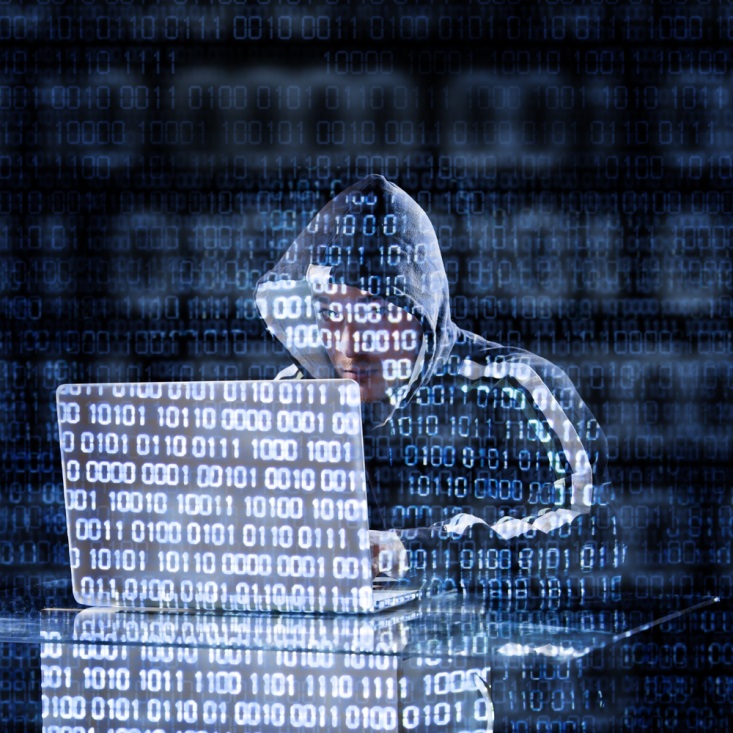 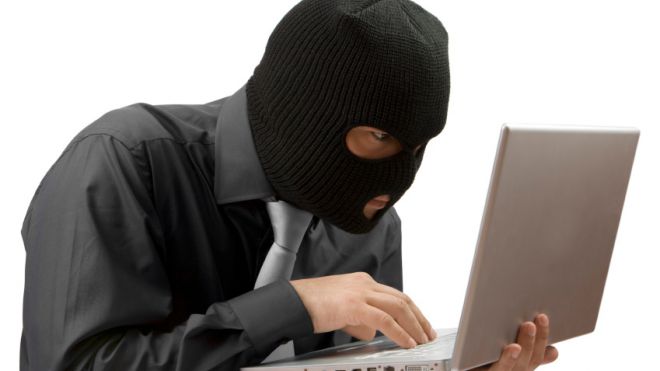 সাইবার জগতে এমন কিছু আসবে তা তোমার বয়স উপযোগী না, তাই তুমি রীতিমত ধাক্কা খেতে পার। কাজেই সতর্ক থাকতে হবে।
ভুলেও এই ওয়েবসাইট গুলোতে প্রবেশ করবে না।
ভুলেও কোন অপরিচিত মানুষকে পাসওয়ার্ড দিবে না।
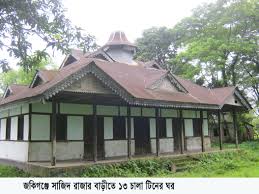 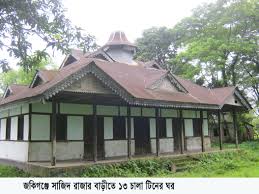 বাড়ির কাজ
ইন্টারনেটের সচেতন ব্যবহার বলতে কী
 বোঝায় ব্যাখ্যা কর।
ধন্যবাদ